Scripture Reading: Ephesians 5:22-33
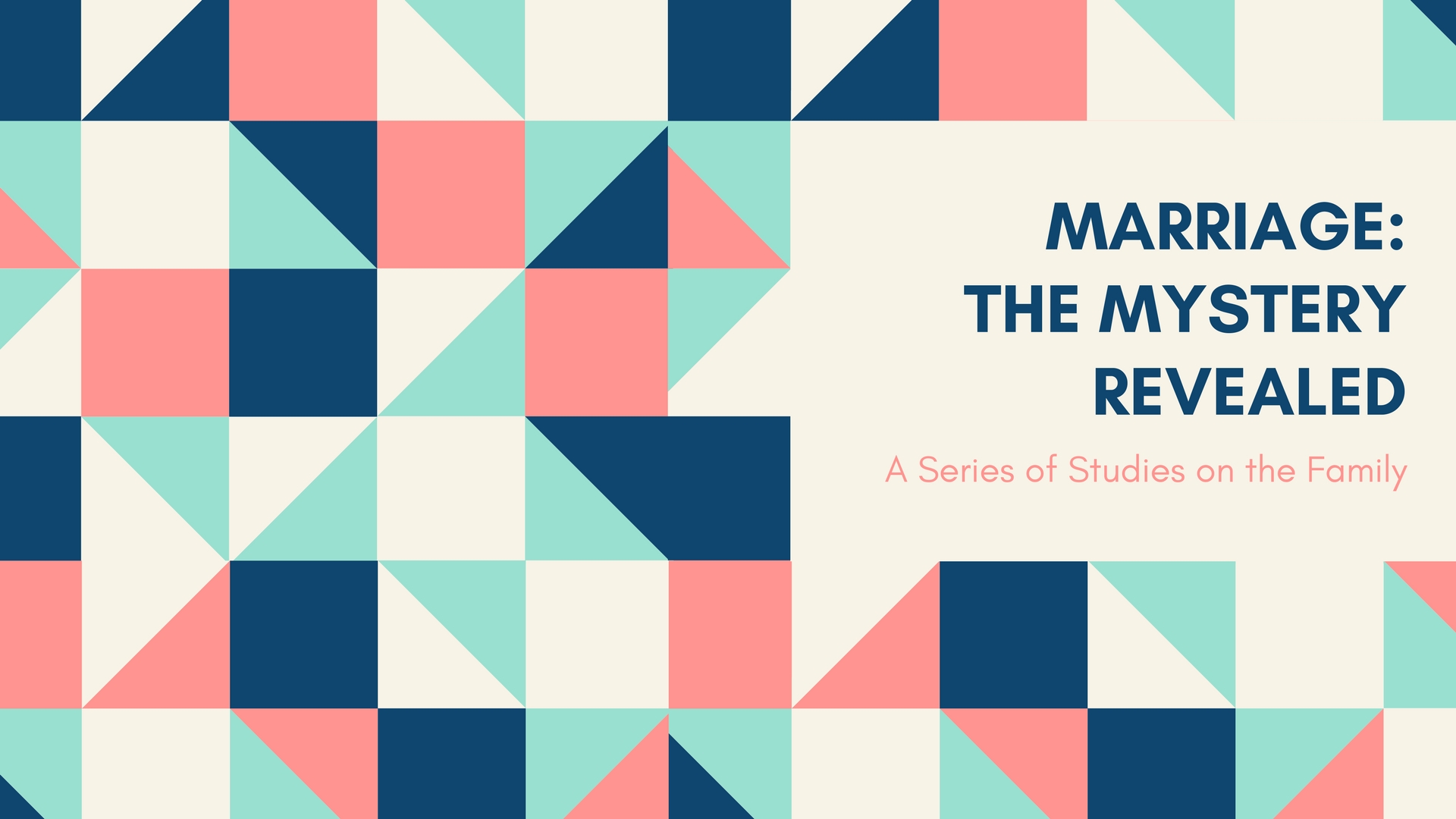 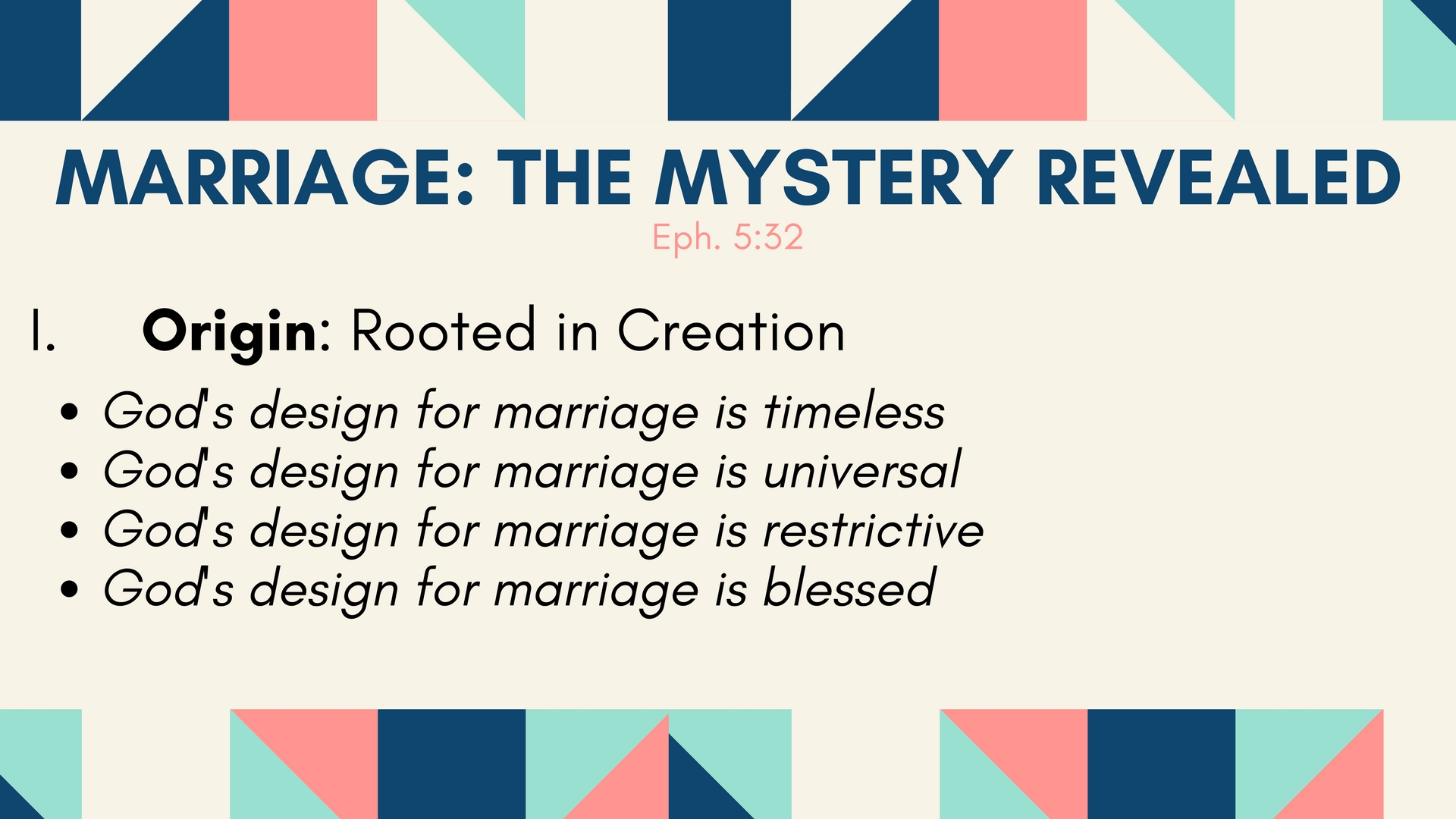 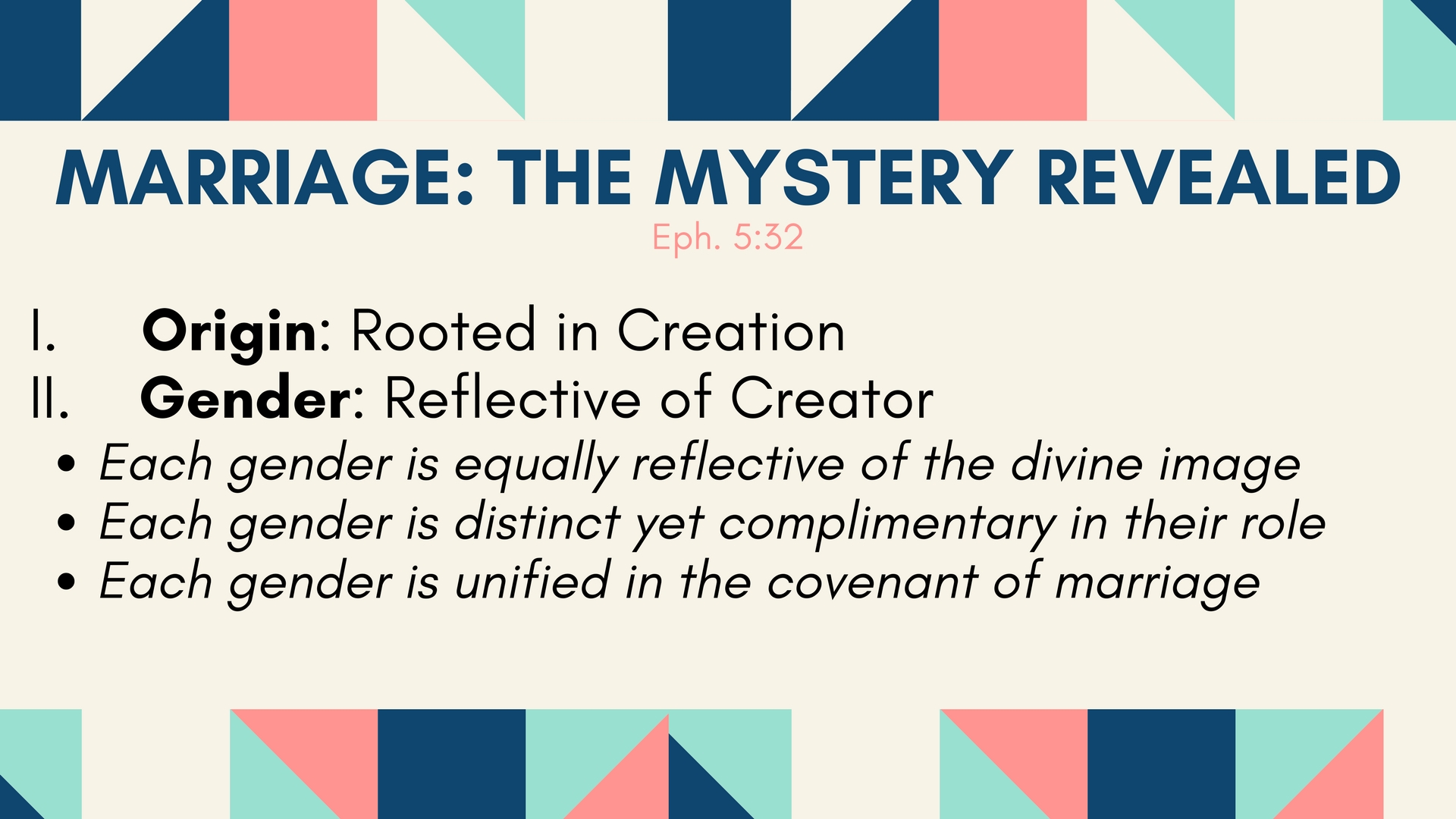 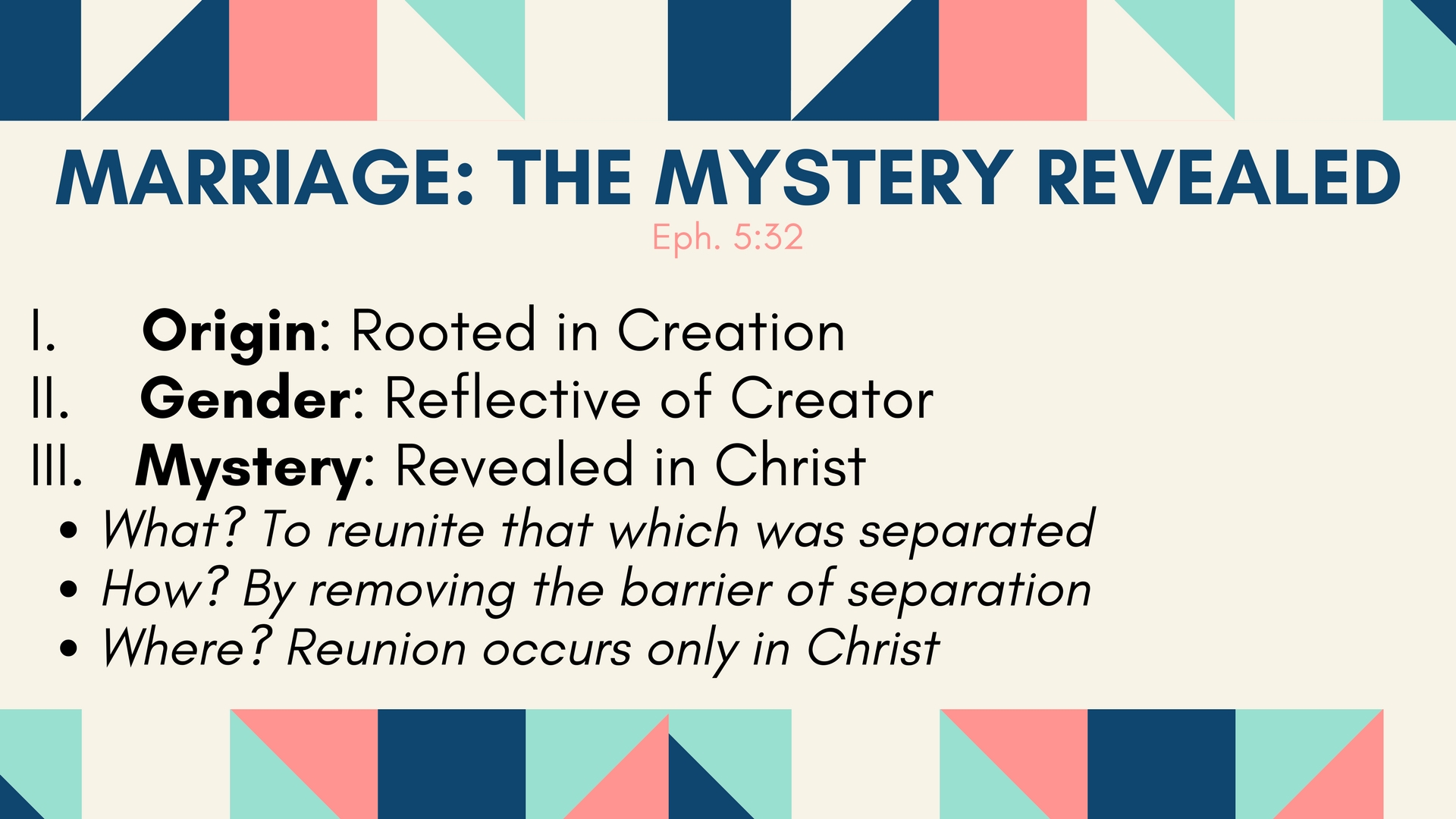 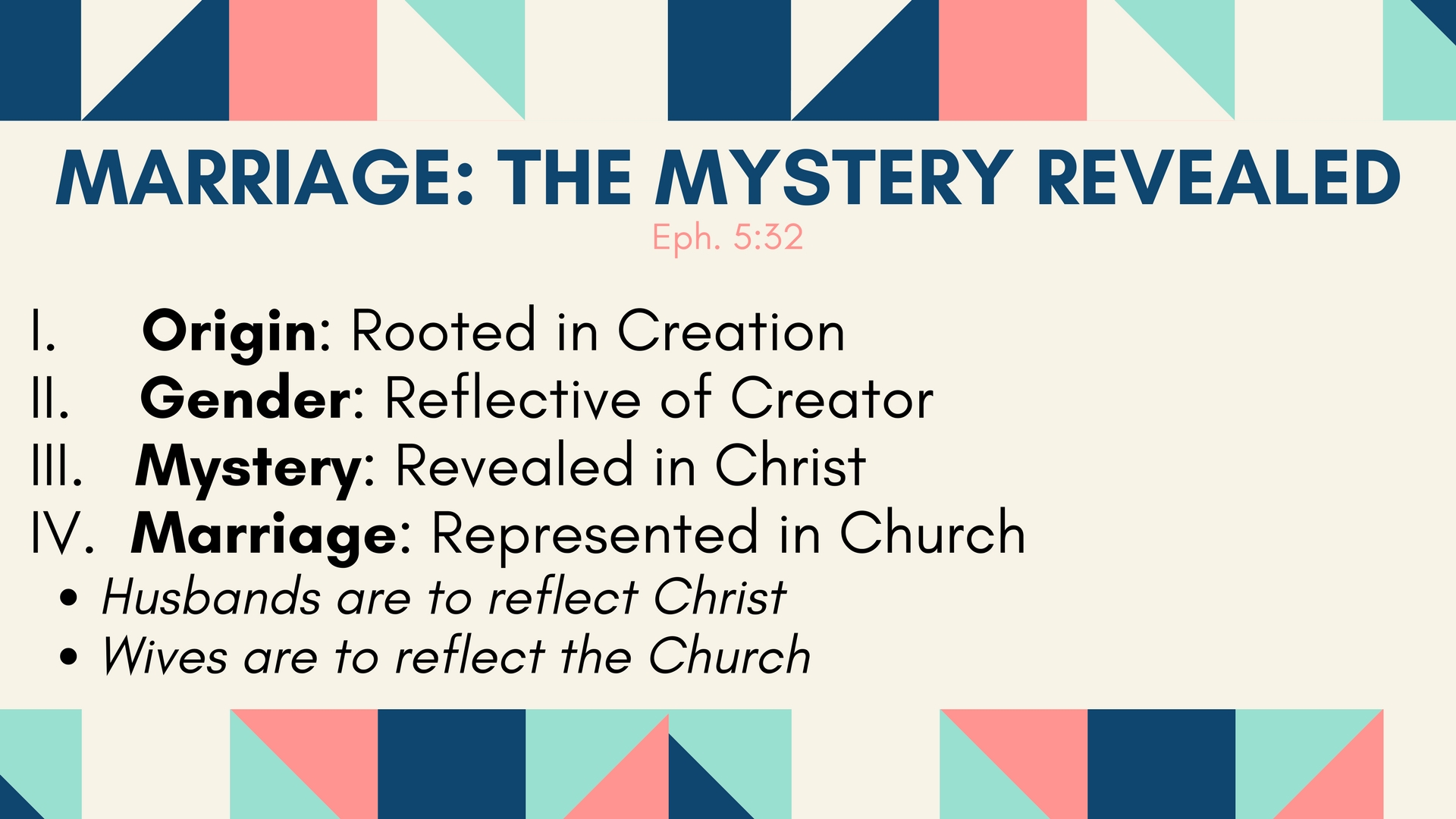 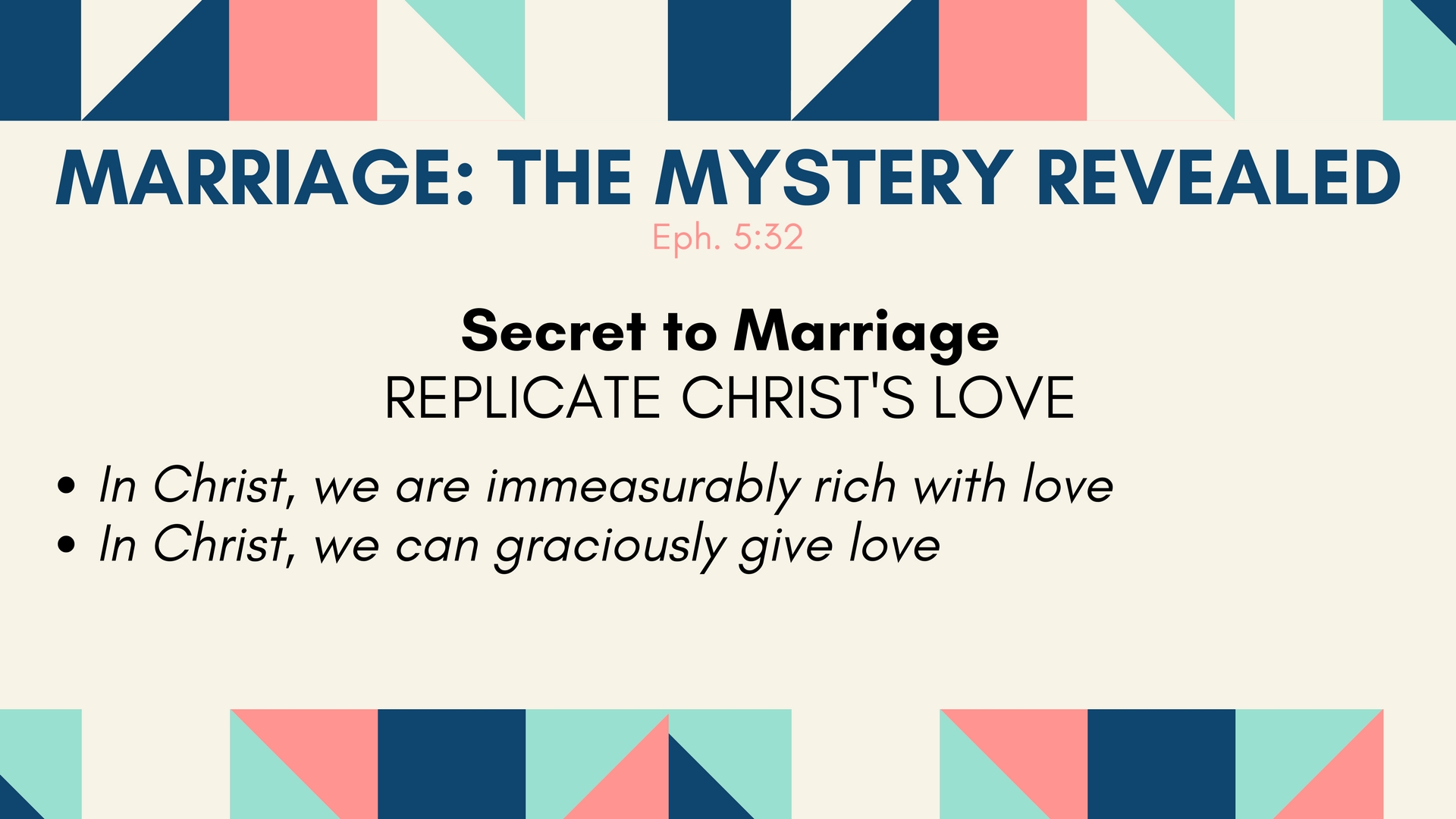